Херсонський державний університет
Факультет економіки і менеджменту
Кафедра готельно-ресторанного та туристичного бізнесу
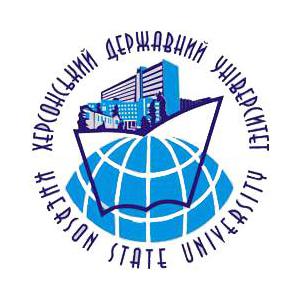 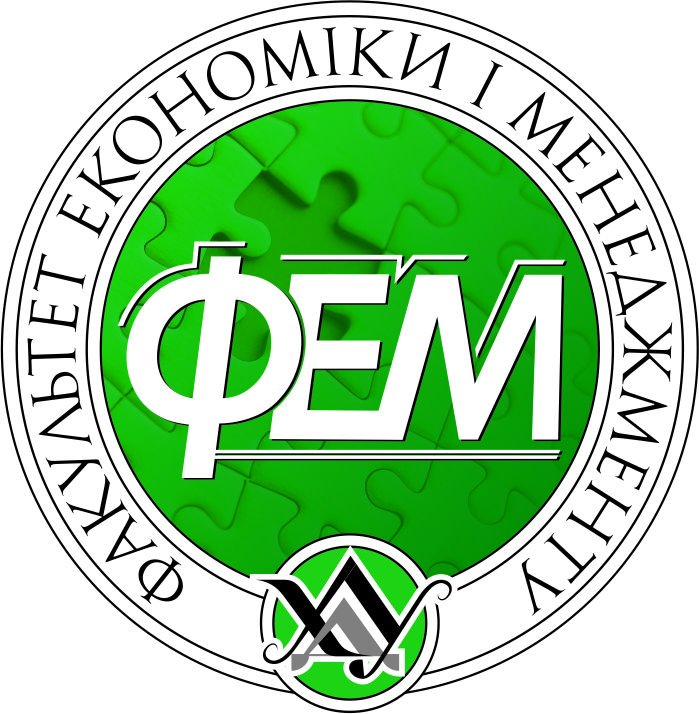 «МІЖНАРОДНИЙ ТУРИЗМ»
Спеціальність 242 "Туризм" галузі знань 
24 "Сфера обслуговування "
Мета дисципліни
Основна мета курсу - знайомство студентів з найважливішими питаннями, пов'язаними  міжнародним туризмом, світовою туристичною індустрією.
Основні завдання курсу ознайомити студентів з:
особливостями міжнародного туризму як галузі національної економіки;
туристським продуктом, факторами виробництва туристського продукту;
географією туристського попиту;
регулюванням туристичної діяльності в Україні і в світі.
Компетенції:
Здатність виконувати професійну діяльність у відповідності до стандартів якості, вміння управляти комплексними діями або проектами
Знання і розуміння предметної області своєї професії 
Уміння застосовувати фахові знання на практиці 
Здатність орієнтуватись в організації – туристичнорекреаційного простору
Розуміння процесів організації туристичних подорожей і комплексного туристичного обслуговування (готельного, ресторанного, транспортного, екскурсійного, рекреаційного) 
Здатність розробляти, просувати, реалізовувати та організовувати споживання туристичного продукту
Розуміння сучасних тенденцій і регіональних пріоритетів розвитку туризму в цілому та окремих його форм і видів.
Розуміння процесів організації туристичних подорожей і комплексного туристичного обслуговування (готельного, ресторанного, транспортного, екскурсійного, рекреаційного).
Здатність працювати у міжнародному середовищі на основі позитивного ставлення до несхожості до інших культур, поваги до різноманітності та мультикультурності, розуміння місцевих і професійних традицій інших країн, розпізнавання міжкультурних проблем у професійній практиці.
Теми дисципліни
МІЖНАРОДНИЙ ТУРИЗМ ЯК ФОРМА МІЖНАРОДНИХ ЕКОНОМІЧНИХ ВІДНОСИН.
ВИДИ ТА ЗНАЧЕННЯ МІЖНАРОДНОГО ТУРИЗМУ.
ПОНЯТТЯ ТА СУТНІСТЬ ПАКЕТНОГО ТУРУ.
РЕГУЛЮВАННЯ ТУРИСТИЧНОЇ ДІЯЛЬНОСТІ  В УКРАЇНІ.
ПОНЯТТЯ ТА ОСОБЛИВОСТІ ГОТЕЛЬНОЇ ІНДУСТРІЇ.
ОСНОВИ СЕГМЕНТУВАННЯ ТУРИСТСЬКОГО РИНКУ.
ДІЯЛЬНІСТЬ ФІРМИ В МІЖНАРОДНОМУ ТУРИЗМІ.
КЛАСИФІКАЦІЯ ТУРИЗМУ.
ПОНЯТТЯ “ТАЙМШЕР”.
Список рекомендованих джерел
Основна

Великочий В. Міжнародний туризм. Навчальний посібник для студентів спеціальності 8.14010301 «Туризмознавство» / В. Великочий. - Івано-Франківськ, 2015. - 254 с.
Коваль П. В’їзний туризм. Навчальний посібник / П. Коваль. - Ніжин, 2010. – 304 с.
Король О. Міжнародні туристичні потоки: суспільно-географічні аспекти формування та геопросторовий розподіл / О. Король. - Чернівці, 2018. - 512 с.
Смаль І. Туристичні ресурси світу / І. Смаль. - Ніжин, 2010. - 336 с.
Додаткова
Альфер О. Міжнародне регулювання туристичної діяльності / О. Альфер // Матеріали всеукраїнської науково-практичної конференції "Актуальні проблеми управління соціально-економічними системами (м. Луцьк, 8.12.2016 р.) - Луцьк: Луцький НТУ, 2016. - Ч.2. - 223 с. - C.14-16.
Беднарська О. Ризики у міжнародній туристичній діяльності та їх страхування / О. Беднарська // Збірник тез за матеріалами VІІI науково-технічної конференції науково-педагогічних працівників "Проблеми та перспективи розвитку економіки і підприємництва та комп’ютерних технологій в Україні". - 26-31 березня 2012 р. - С.107-109.
Дугієнко Н. Вплив міжнародного туризму на соціально-економічний розвиток України / Н. Дугієнко // Матеріали Міжнародної науково-практичної конференції"Бізнес, цифрові інновації та підприємництво: стан, аналіз тенденцій та науково-економічний розвиток" (м. Львів, 22 грудня 2018 р.). У 2-х ч. - Львів: ЛЕФ, 2018. - Ч.1. - 108 с. - С.14-15.